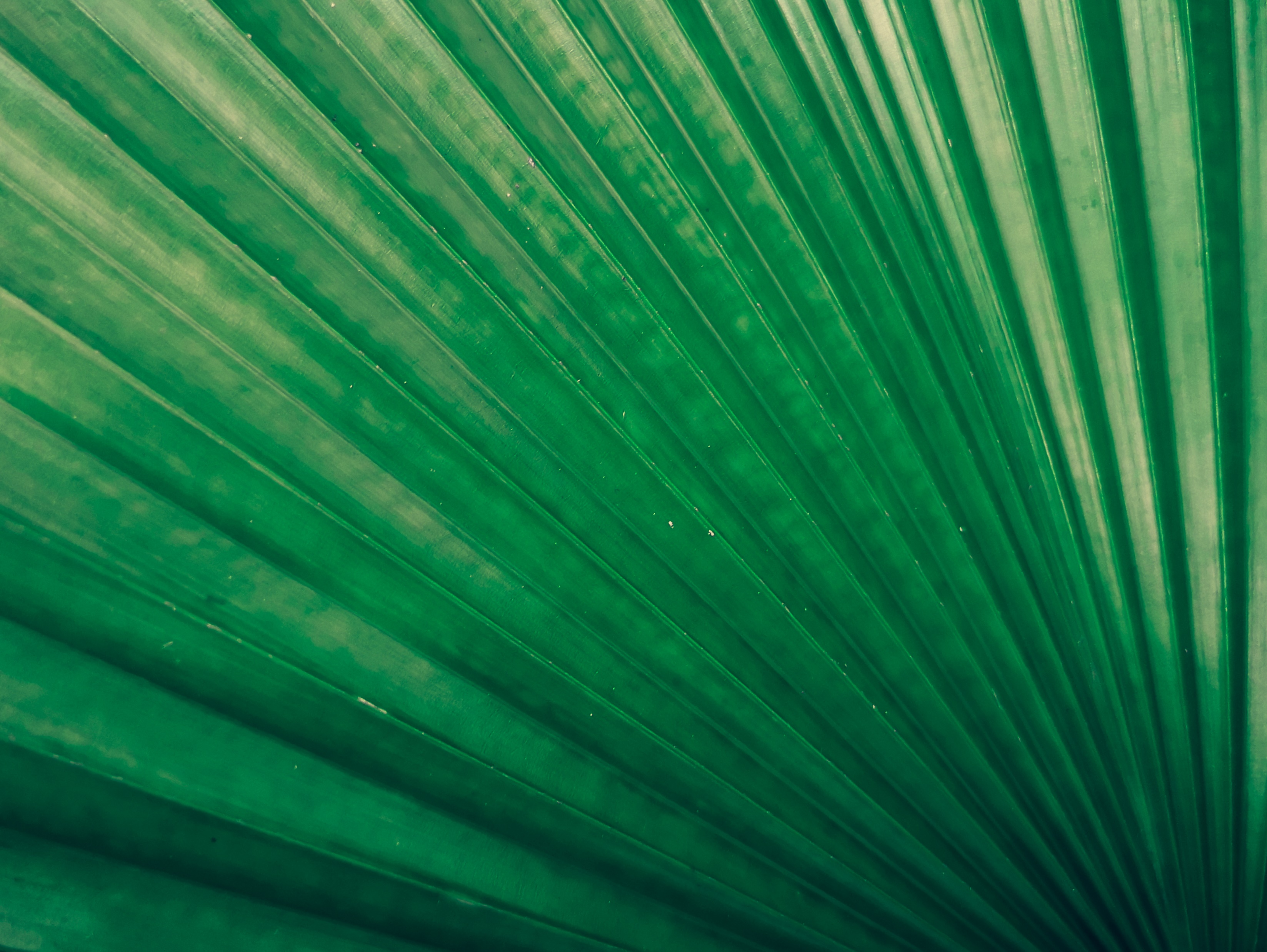 Toán 3
Tuần 9
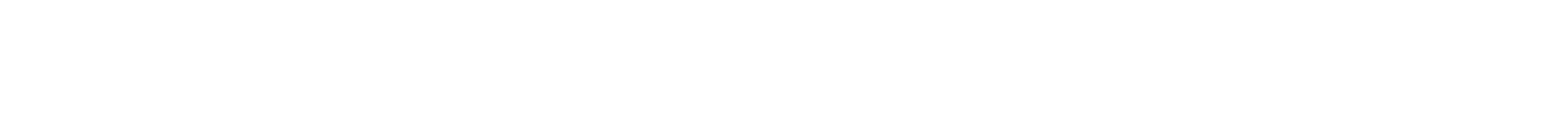 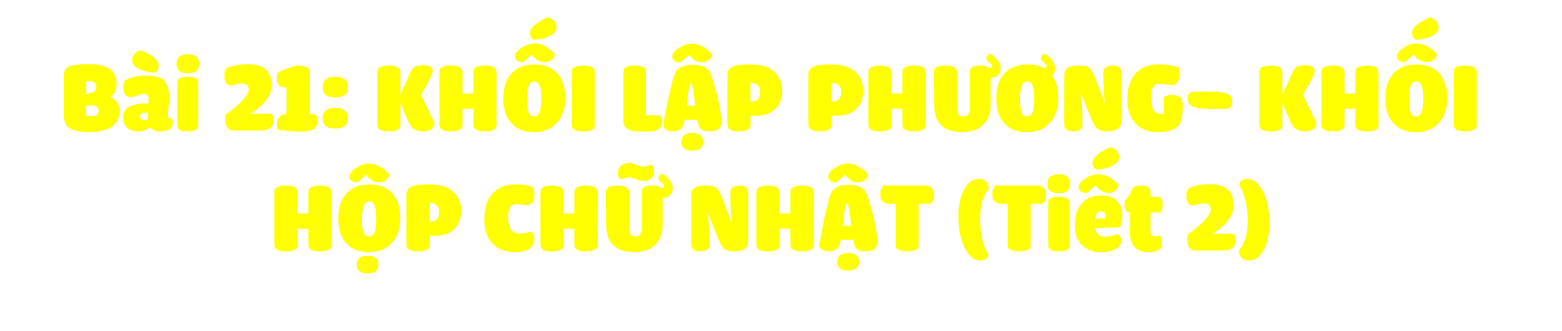 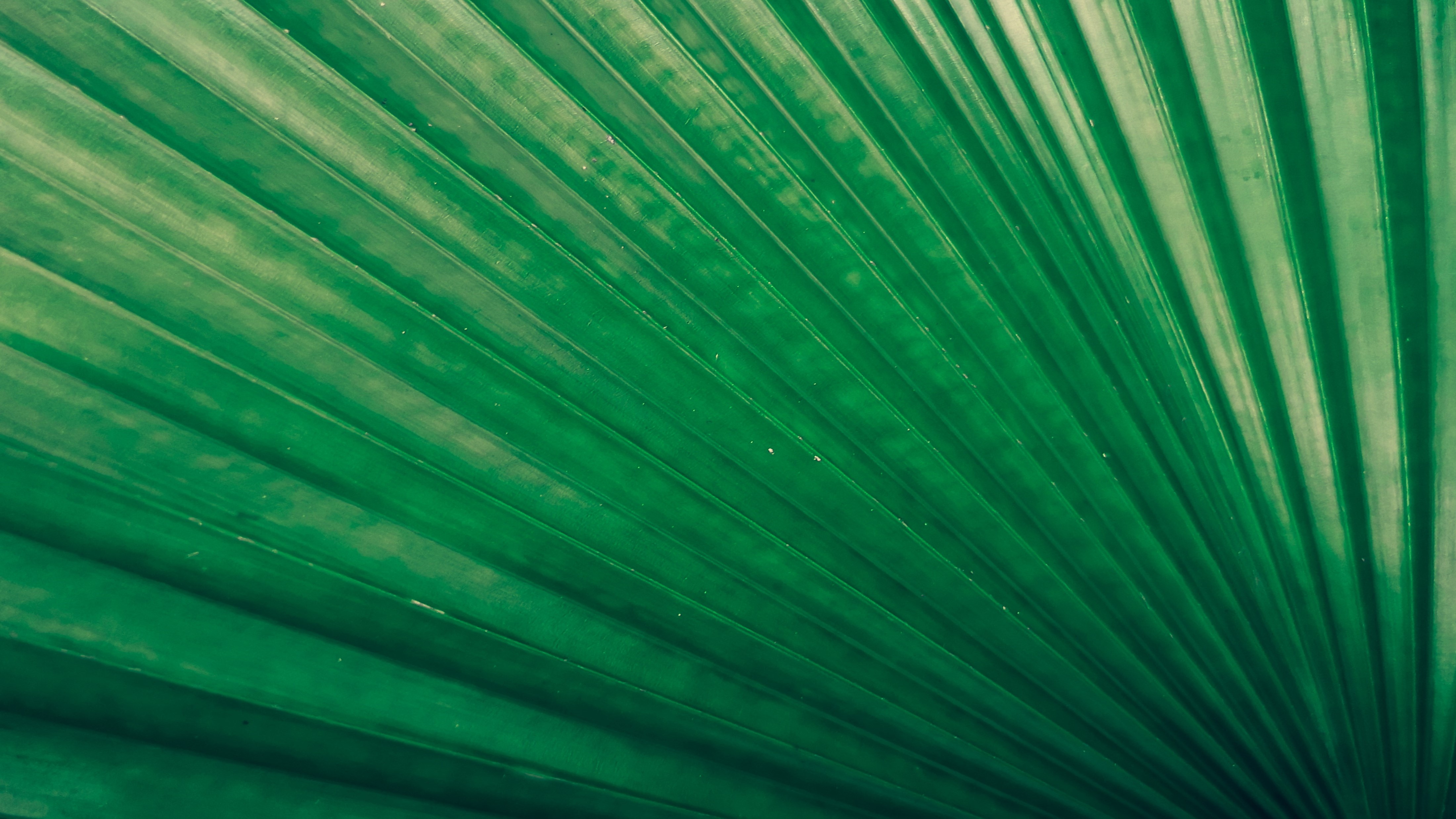 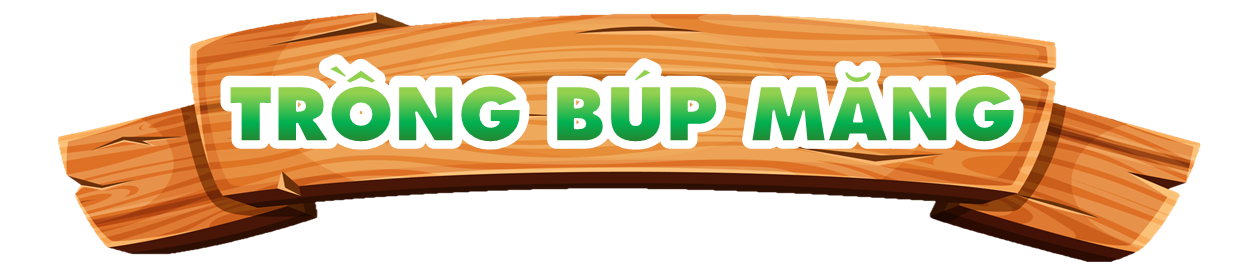 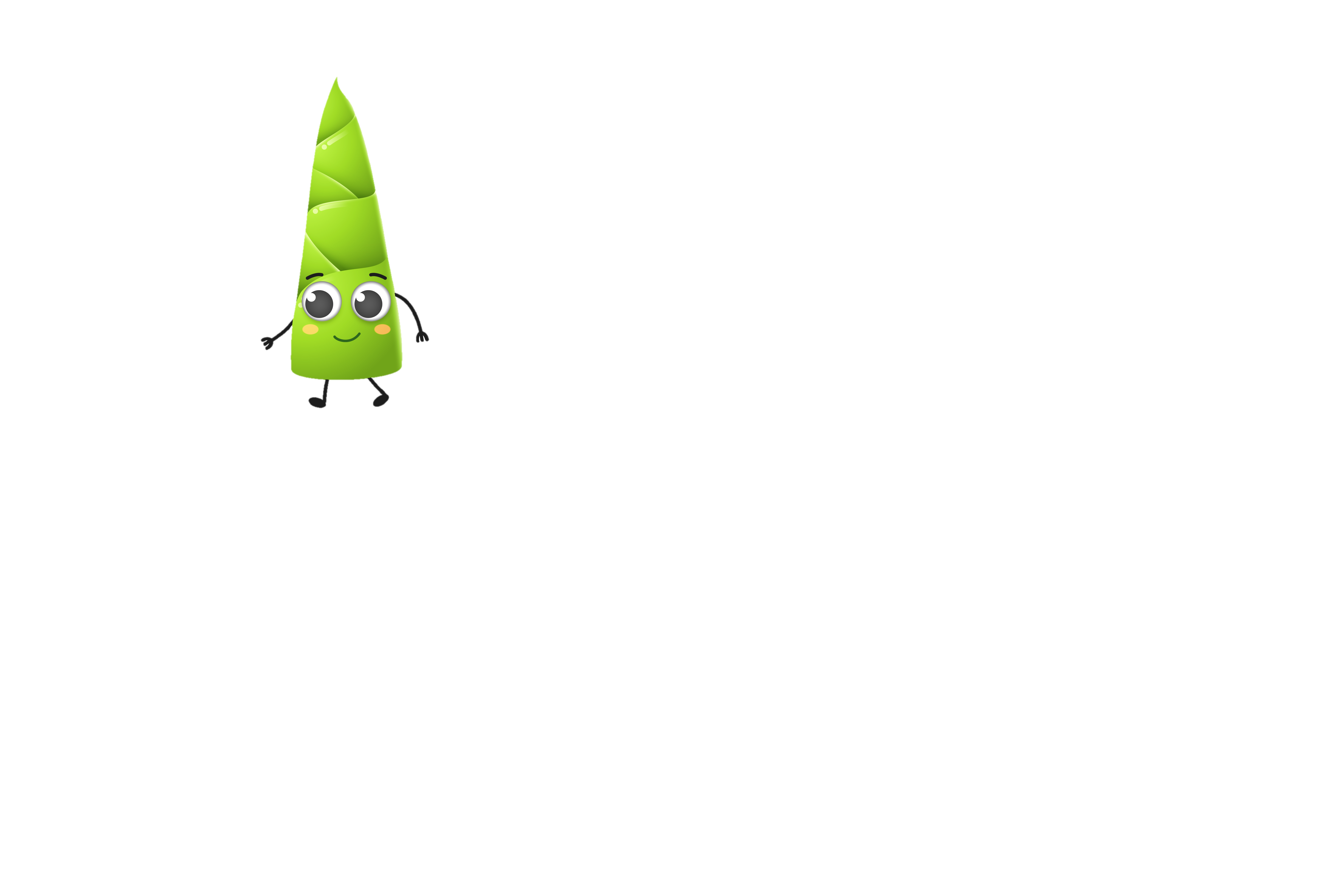 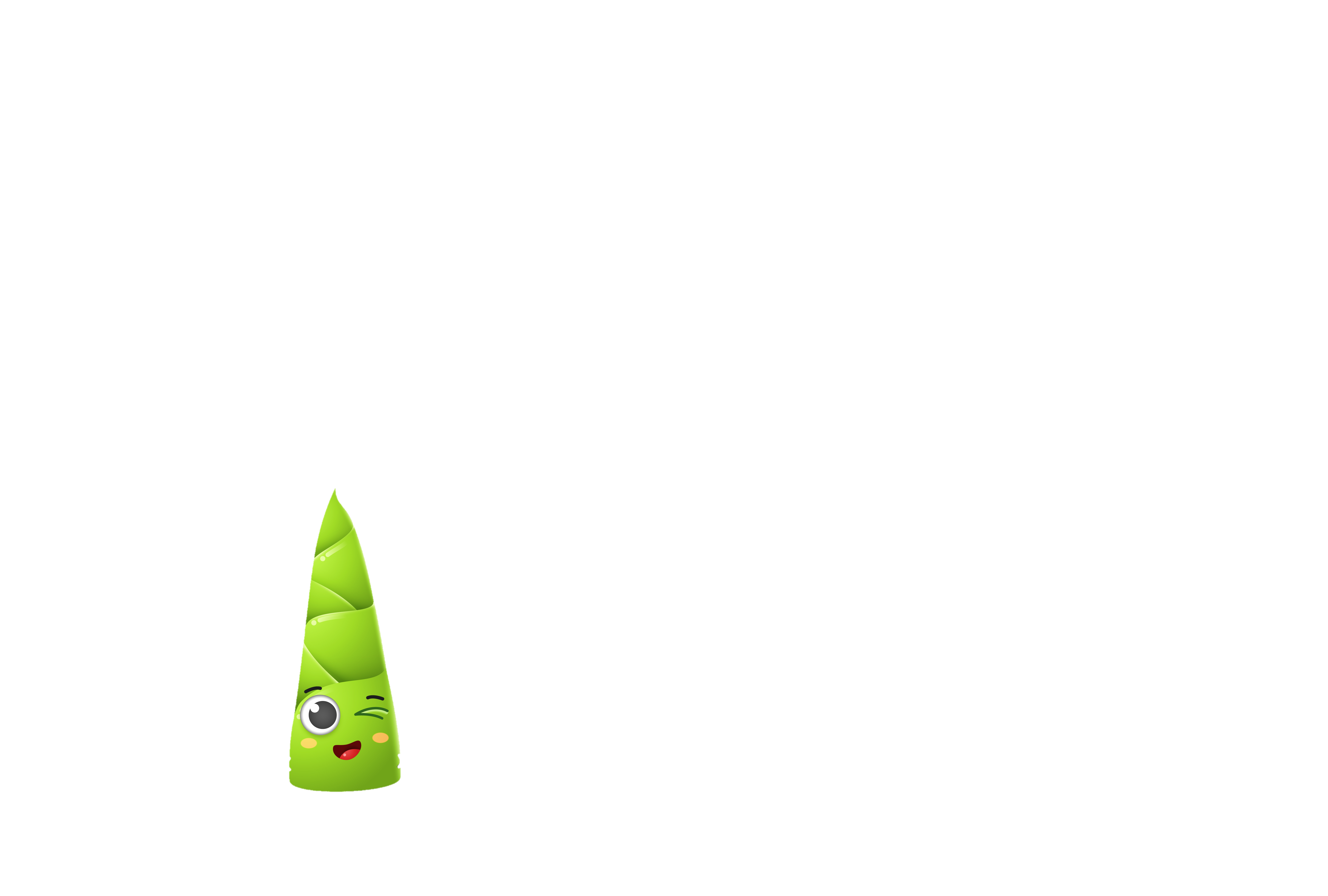 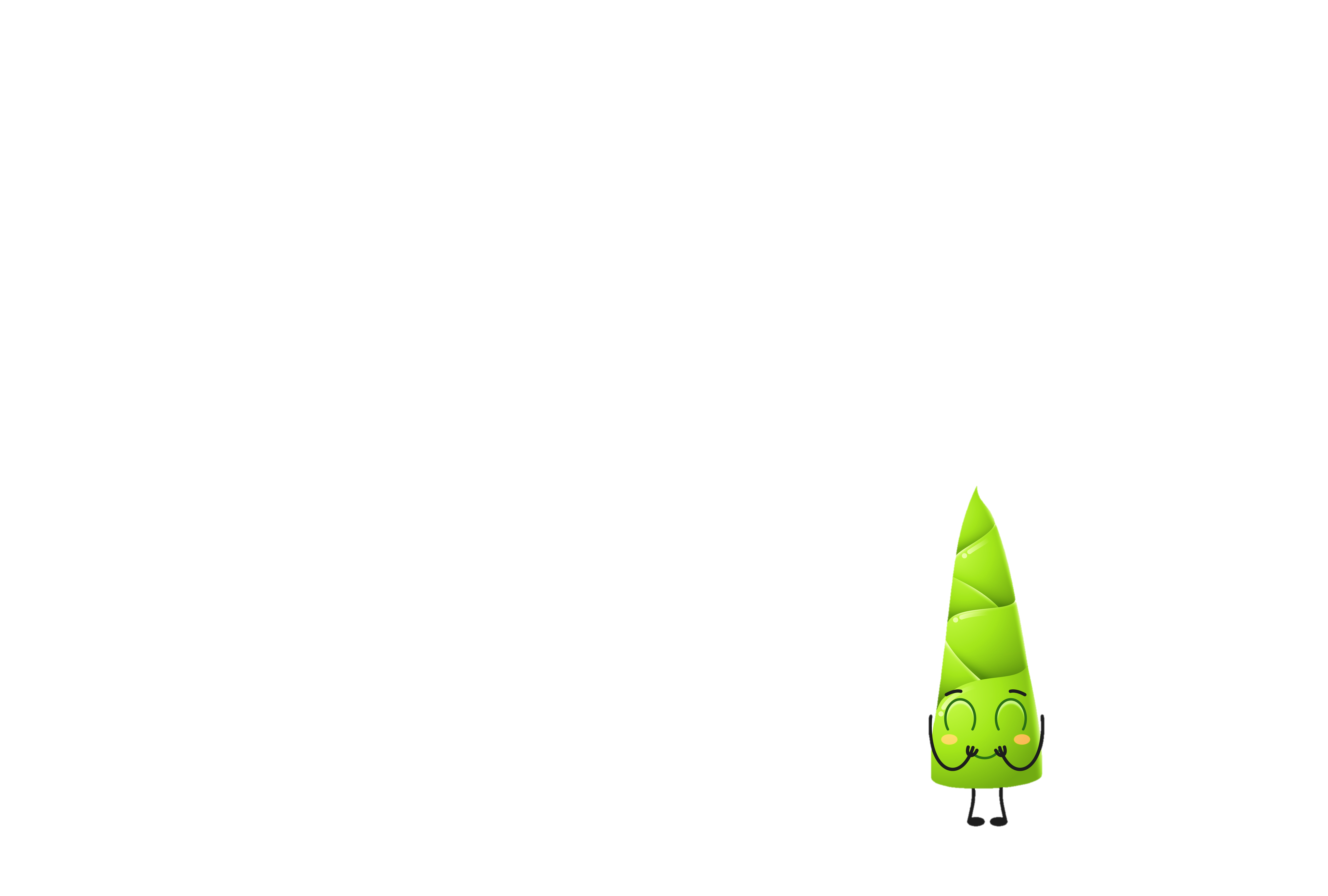 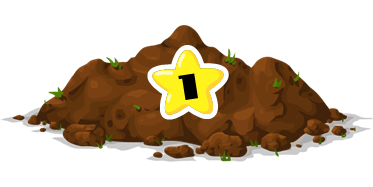 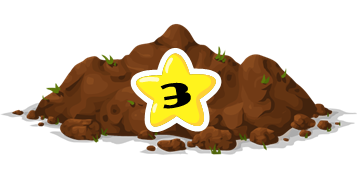 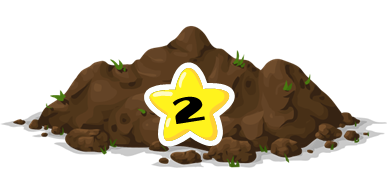 [Speaker Notes: Hướng dẫn: Nhấn vào đụn đất để đến câu hỏi, sau khi trả lời đúng, nhấn tiếp vào biểu tượng búp măng hiện lên đáp án quay lại màn hình chính của trò chơi.]
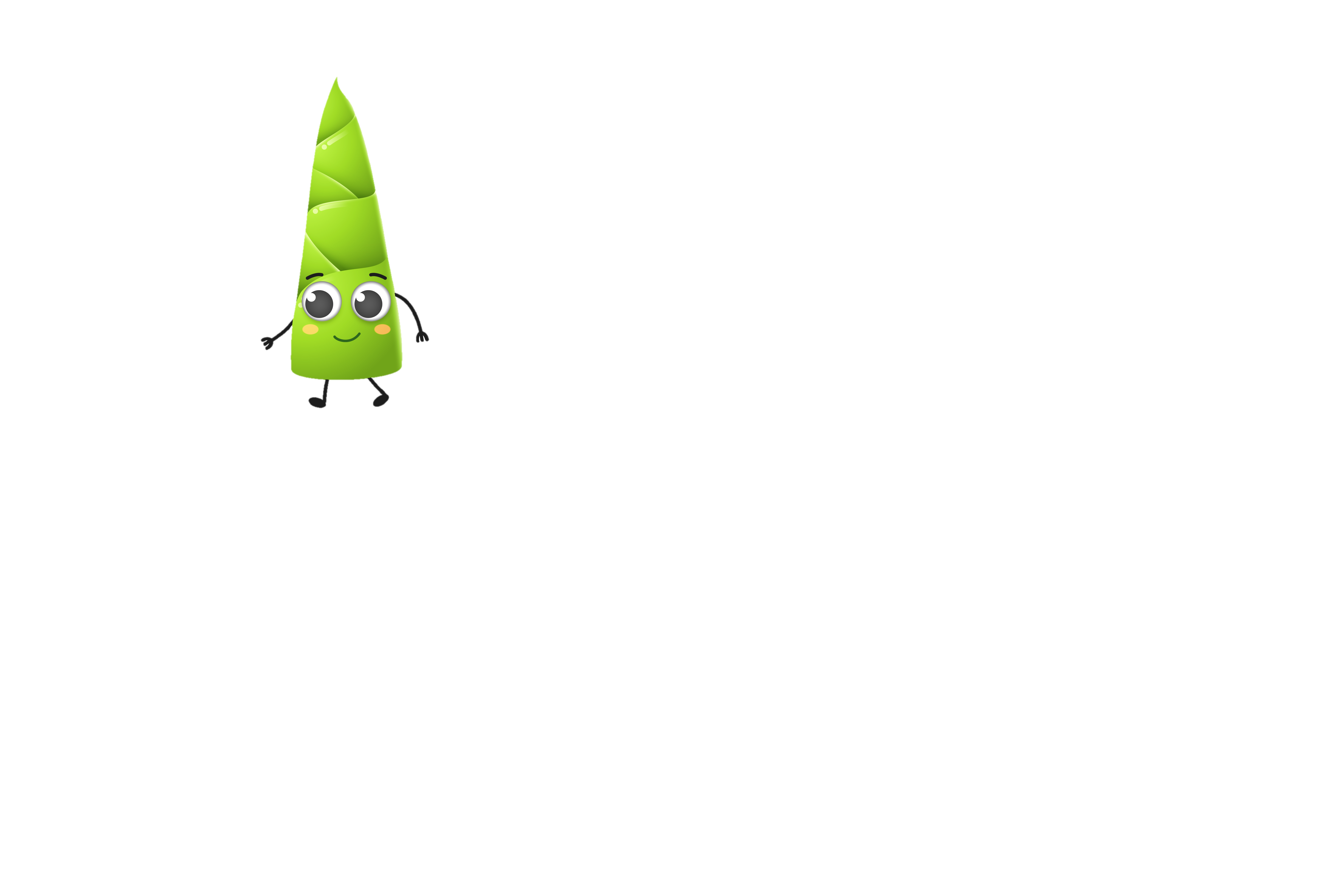 10
9
12
11
*
*
*
*
Khối hộp chữ nhật có bao nhiêu cạnh?
Meeting Objectives
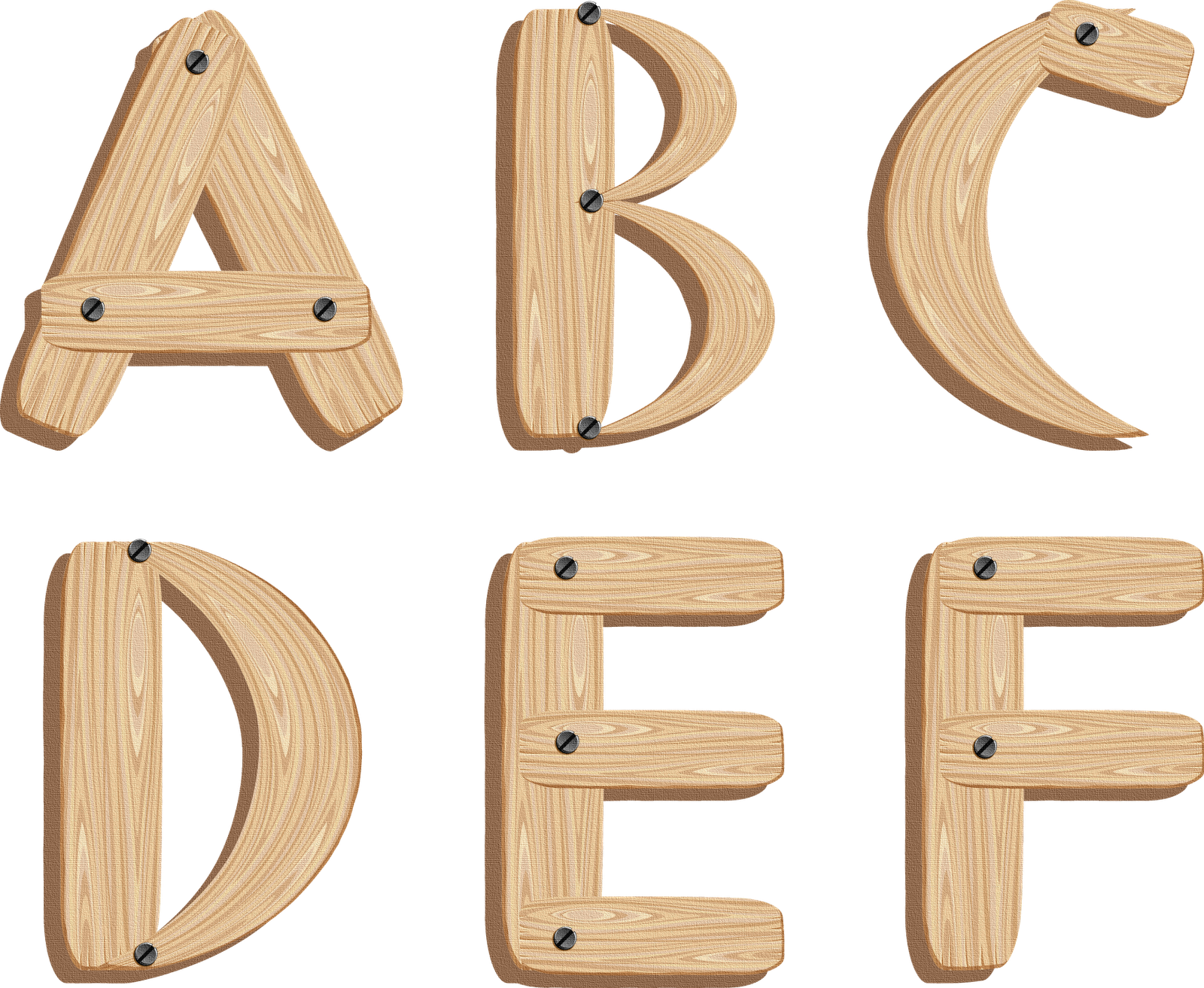 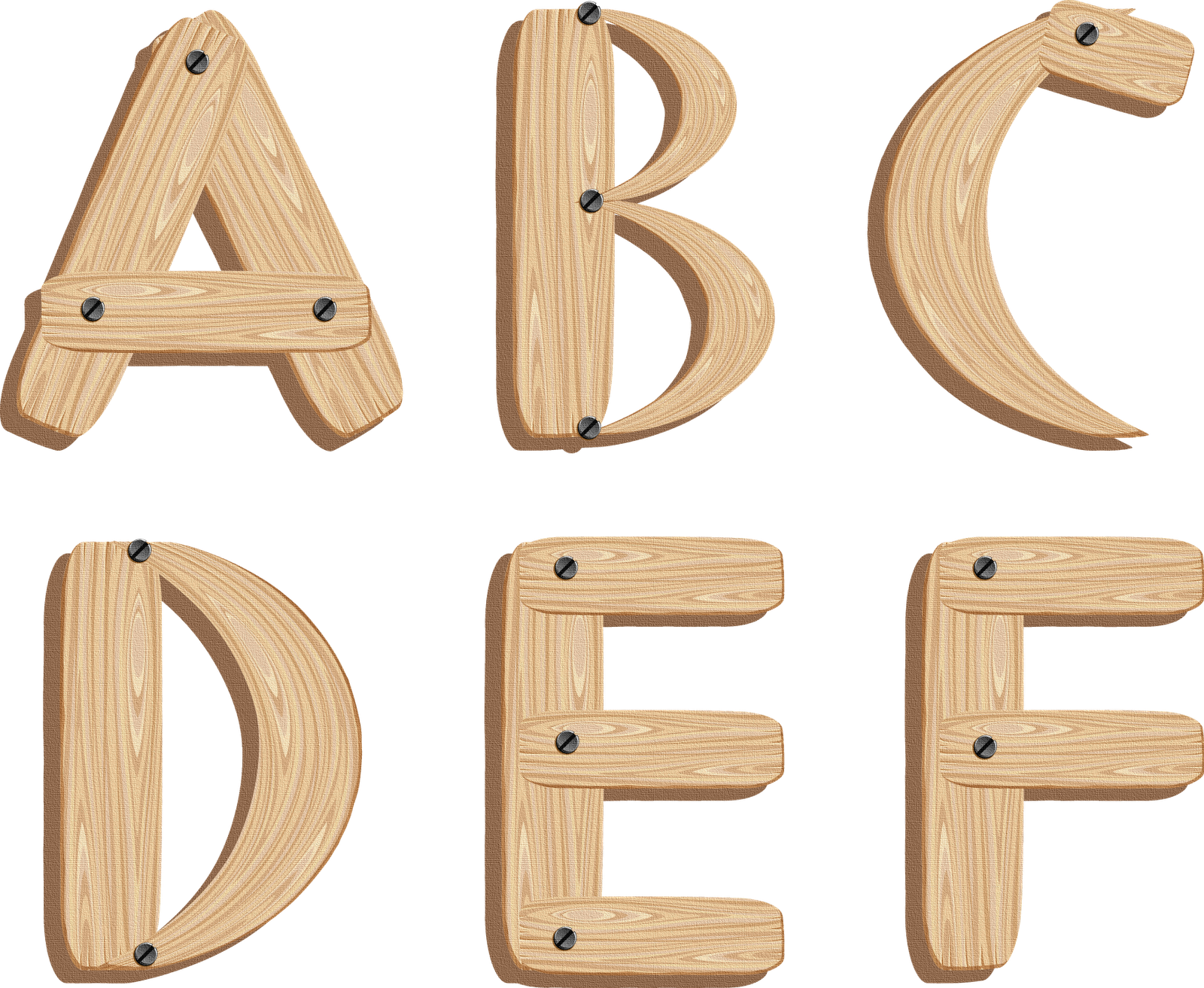 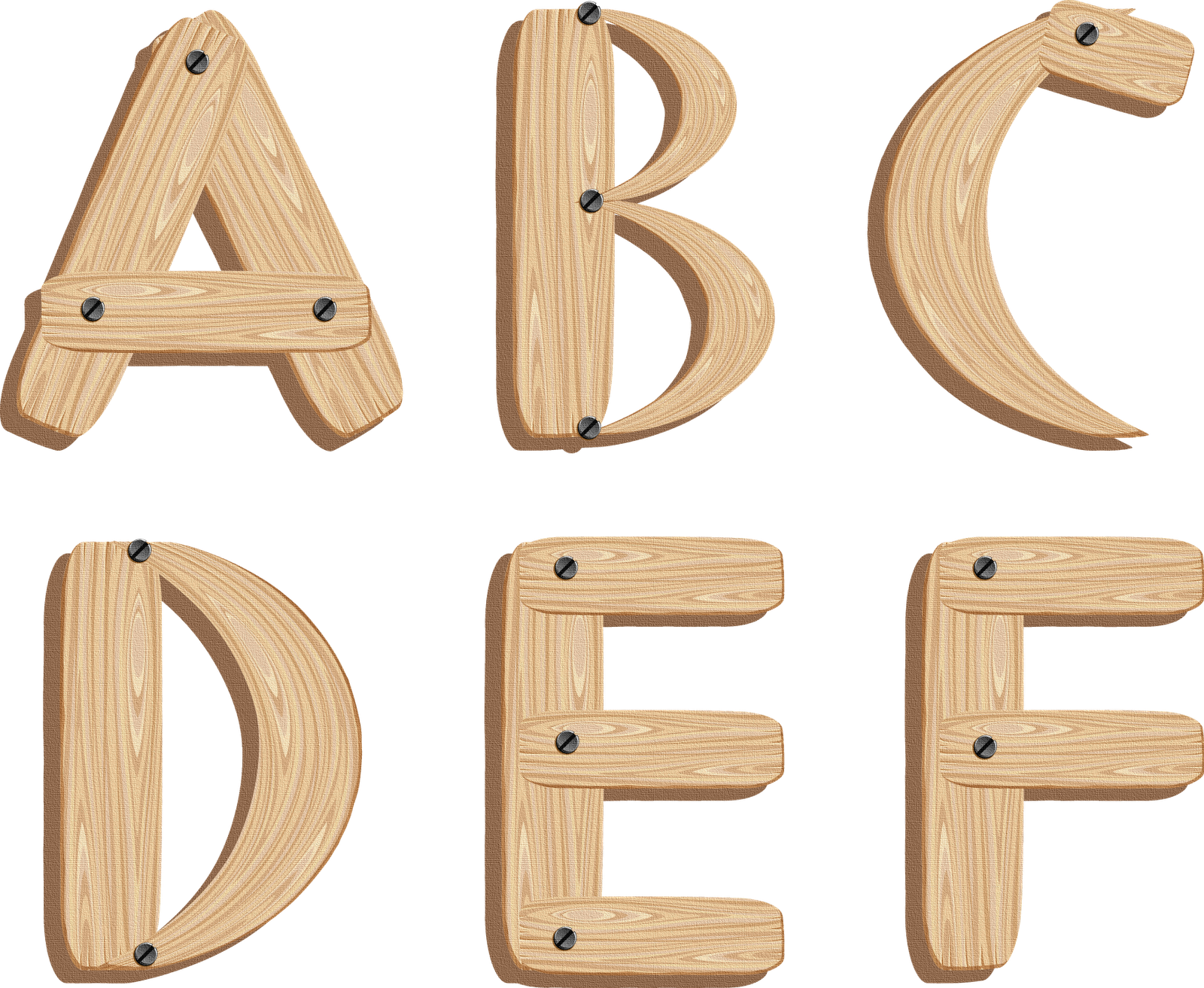 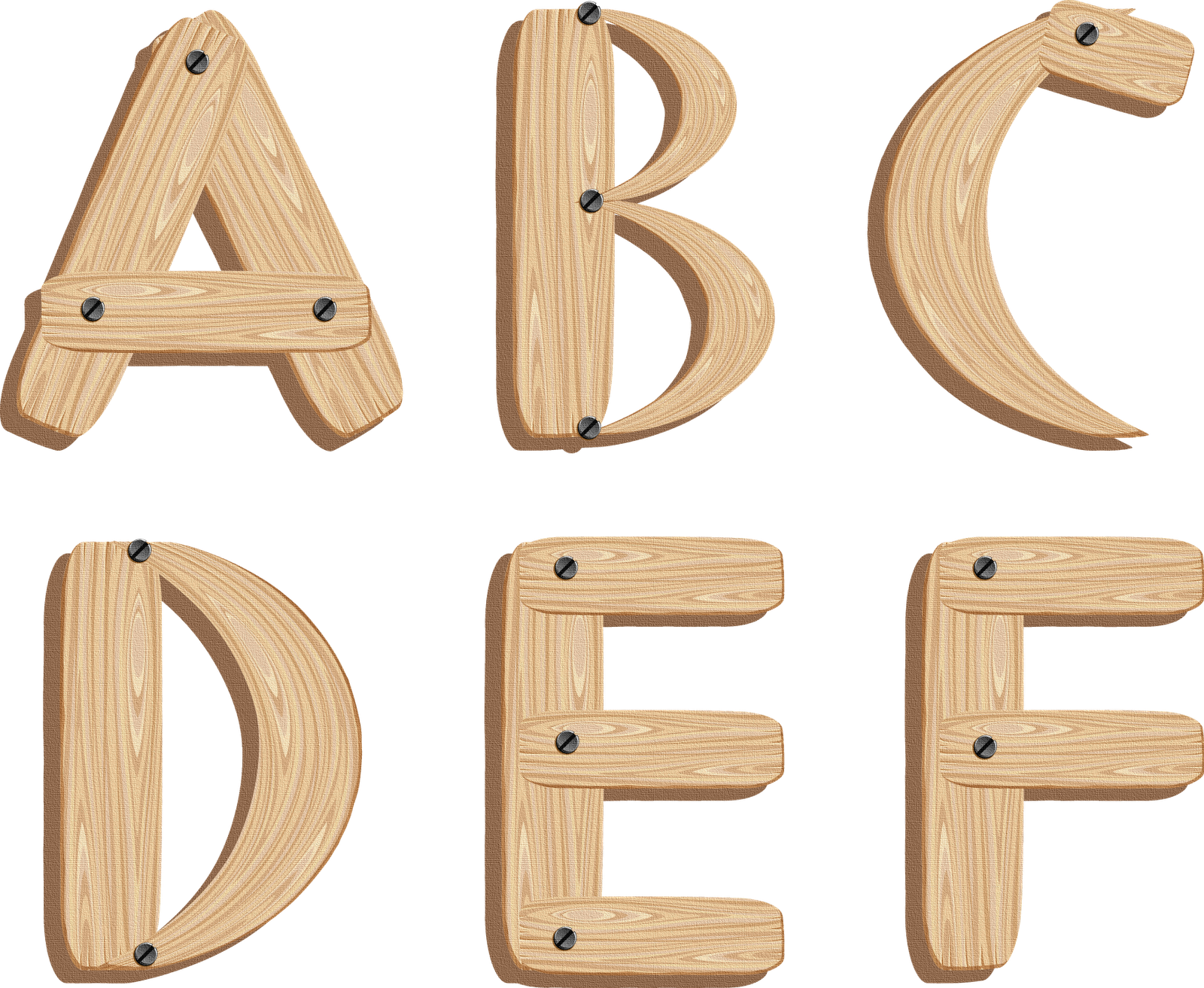 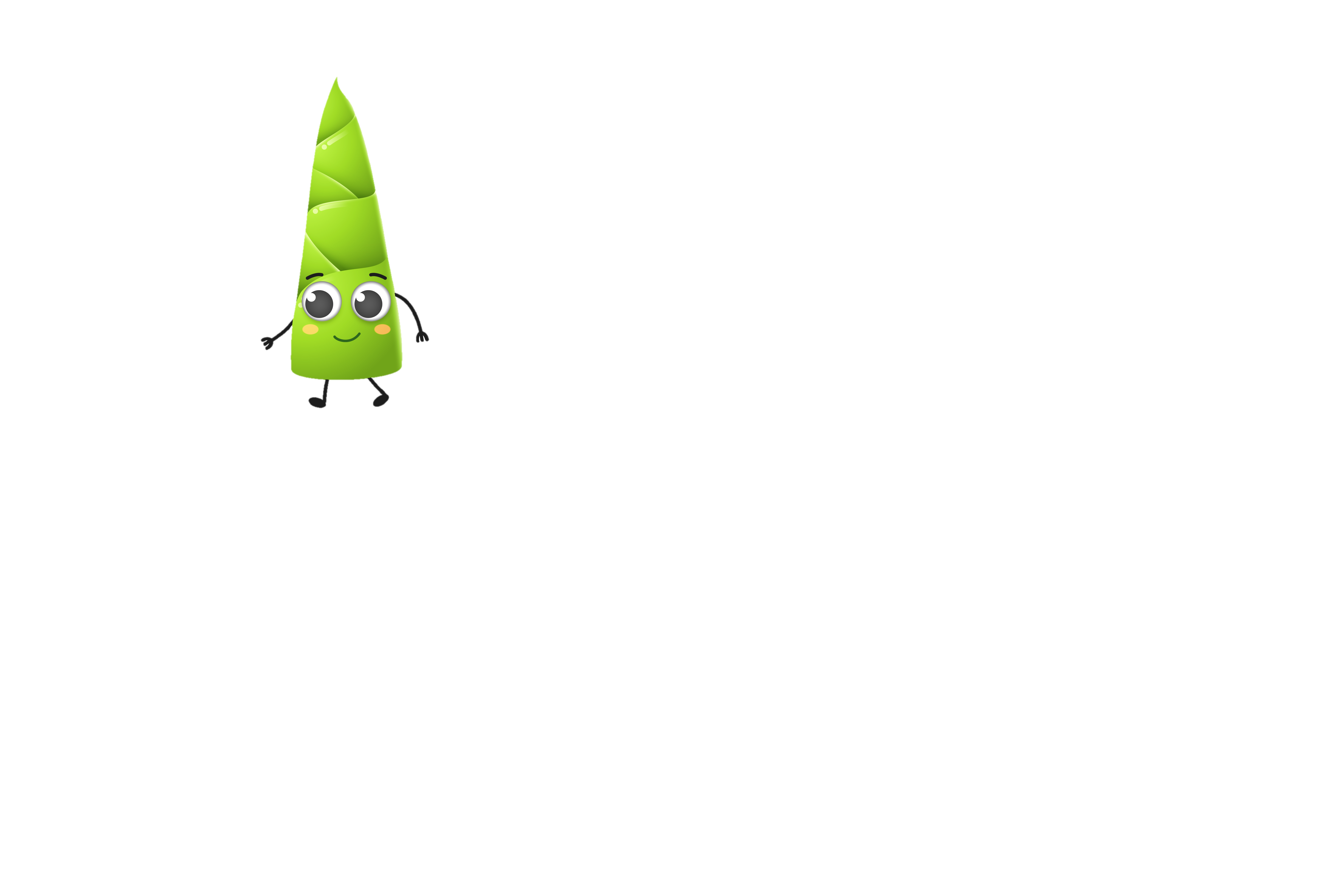 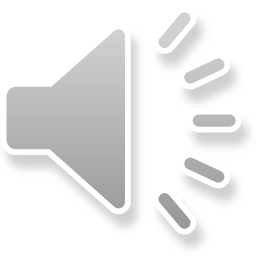 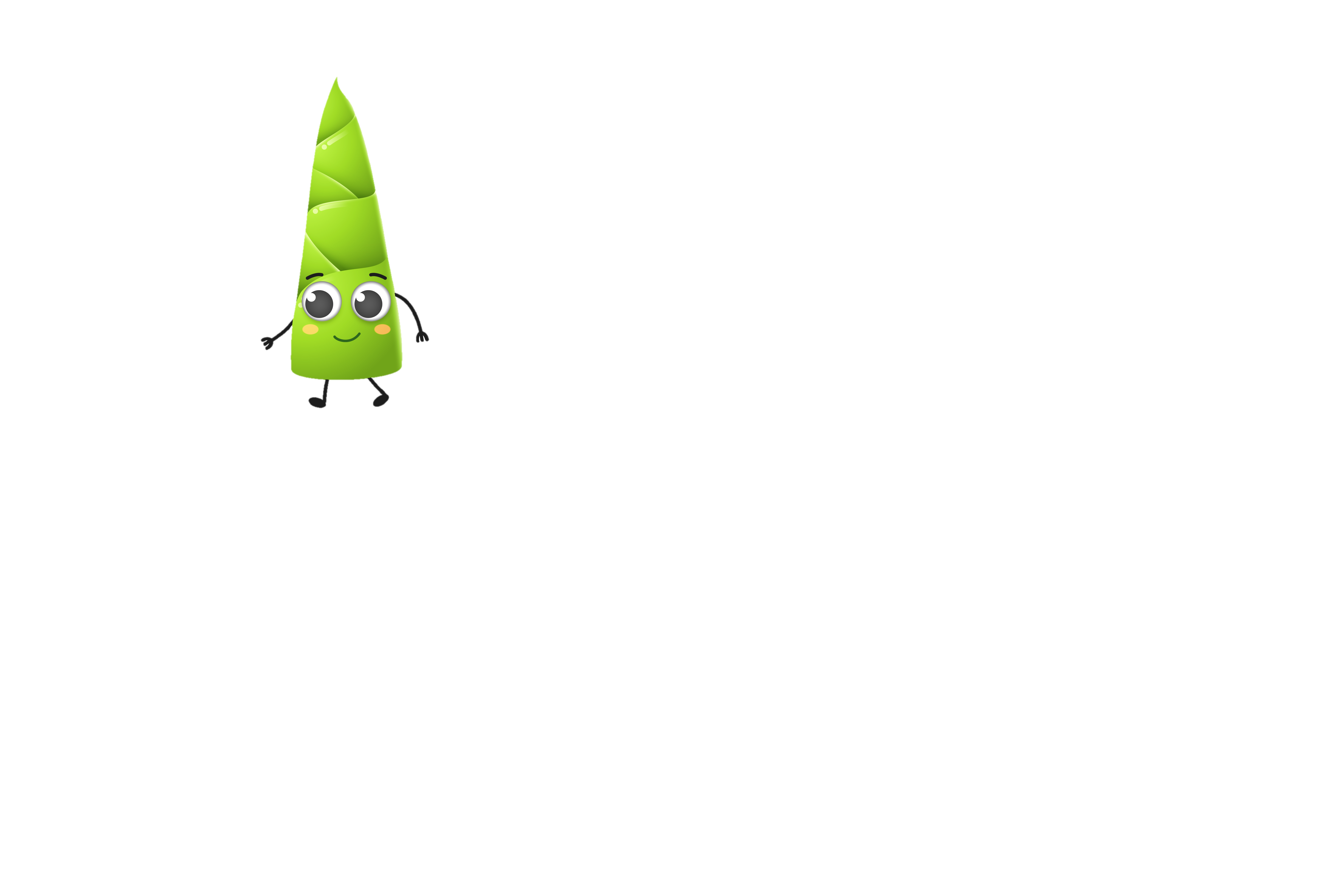 *
*
*
*
2. Các mặt của khối lập phương là hình gì?
Hình vuông
Hình tròn
Chữ nhật
Tam giác
Meeting Objectives
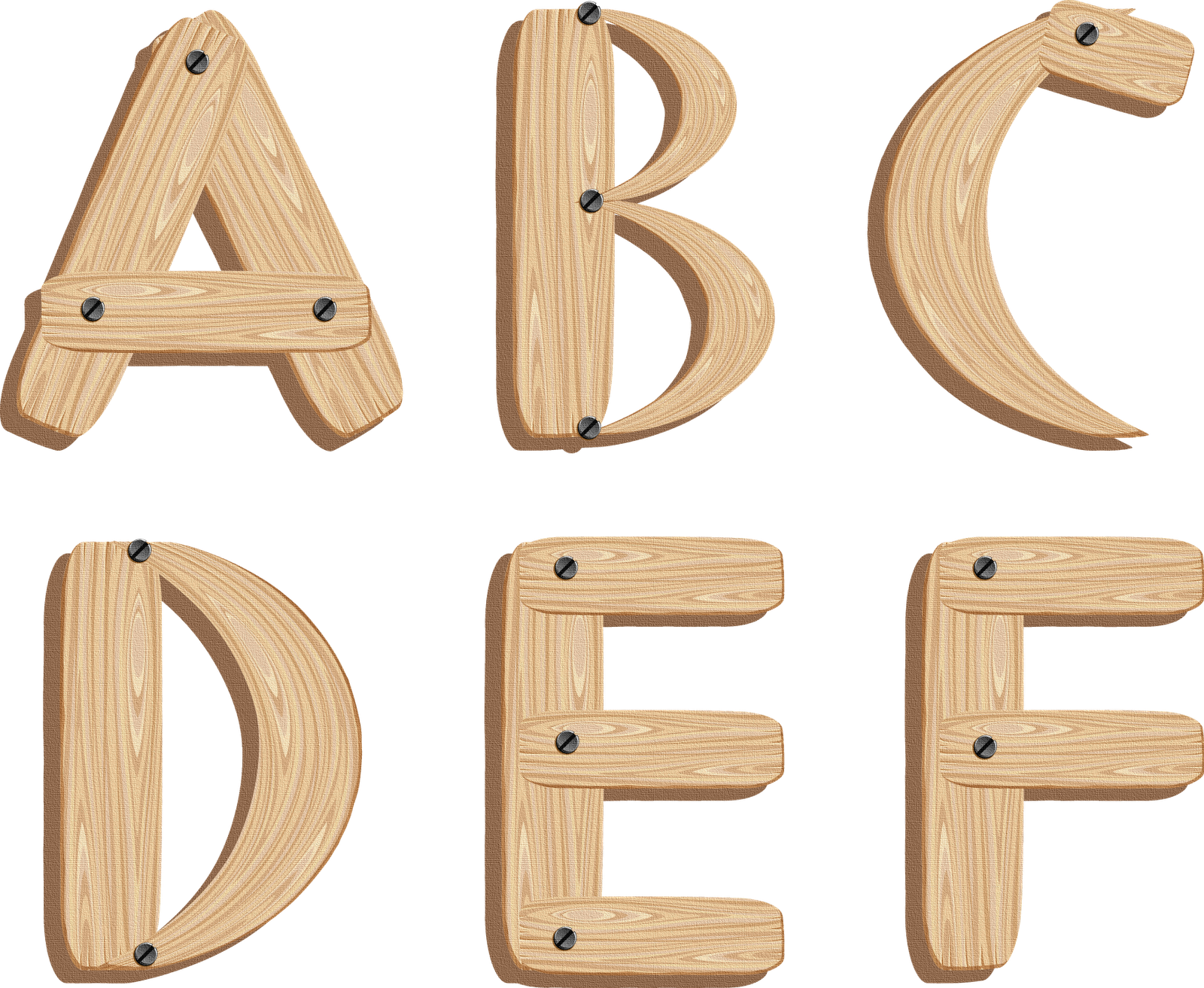 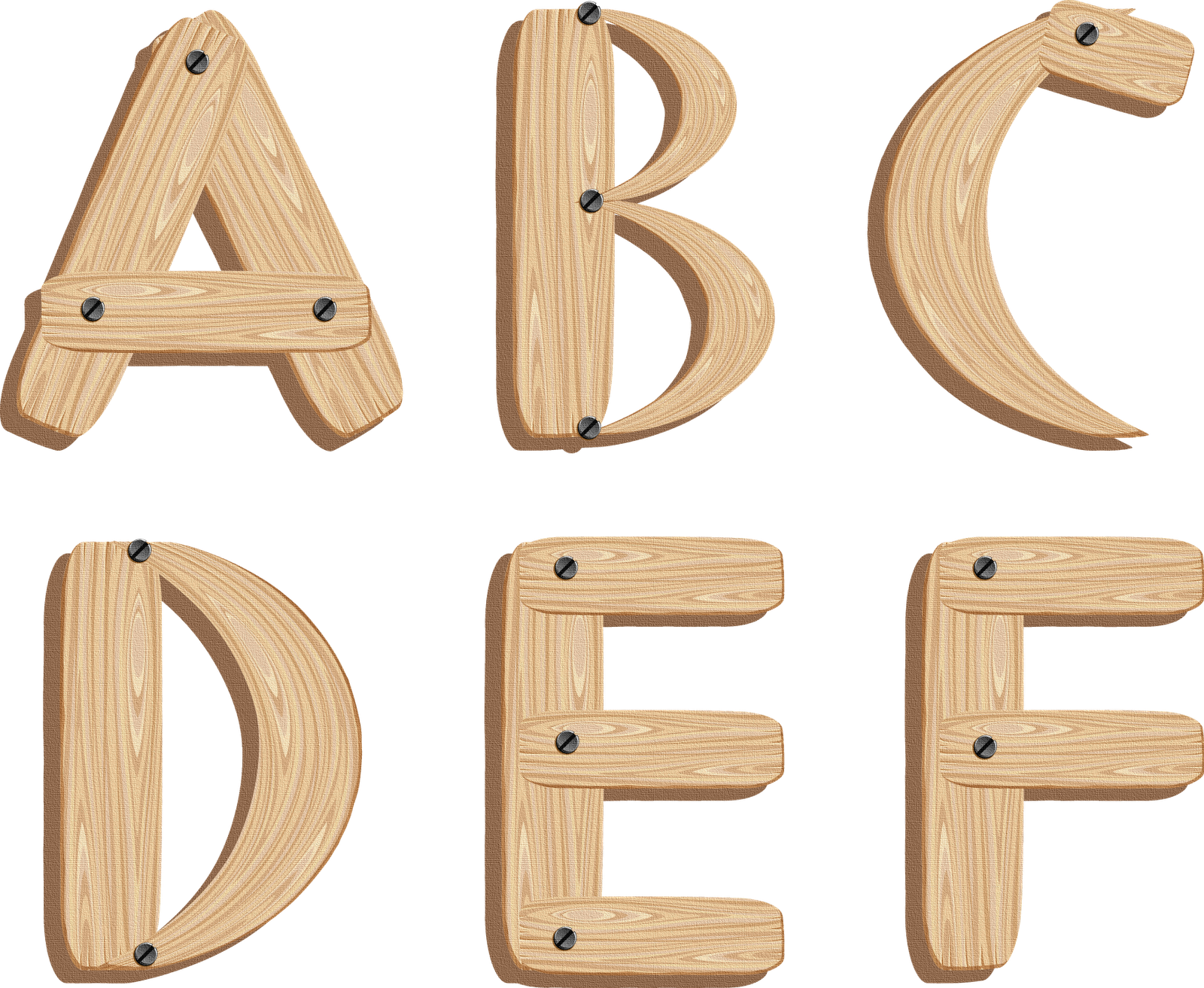 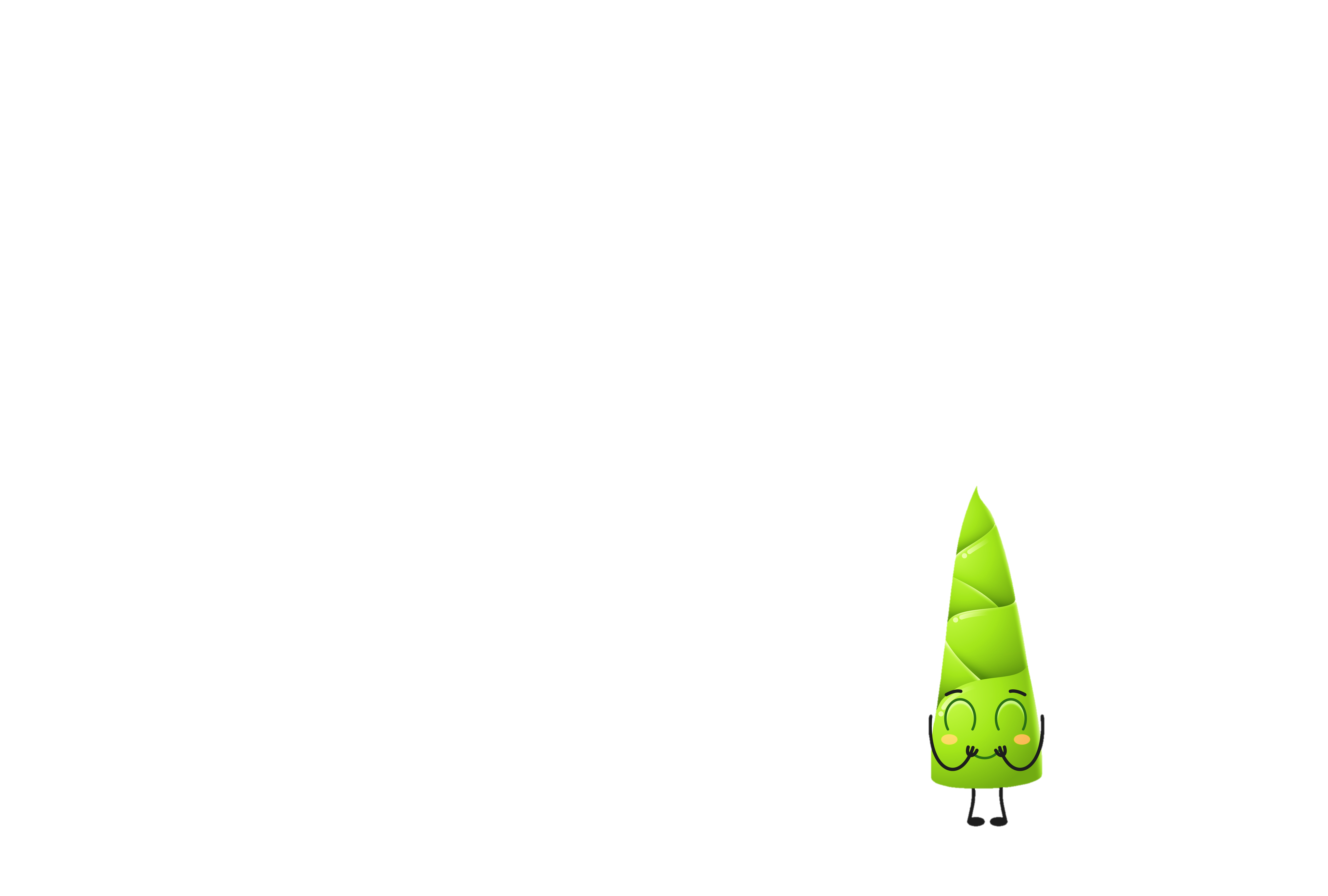 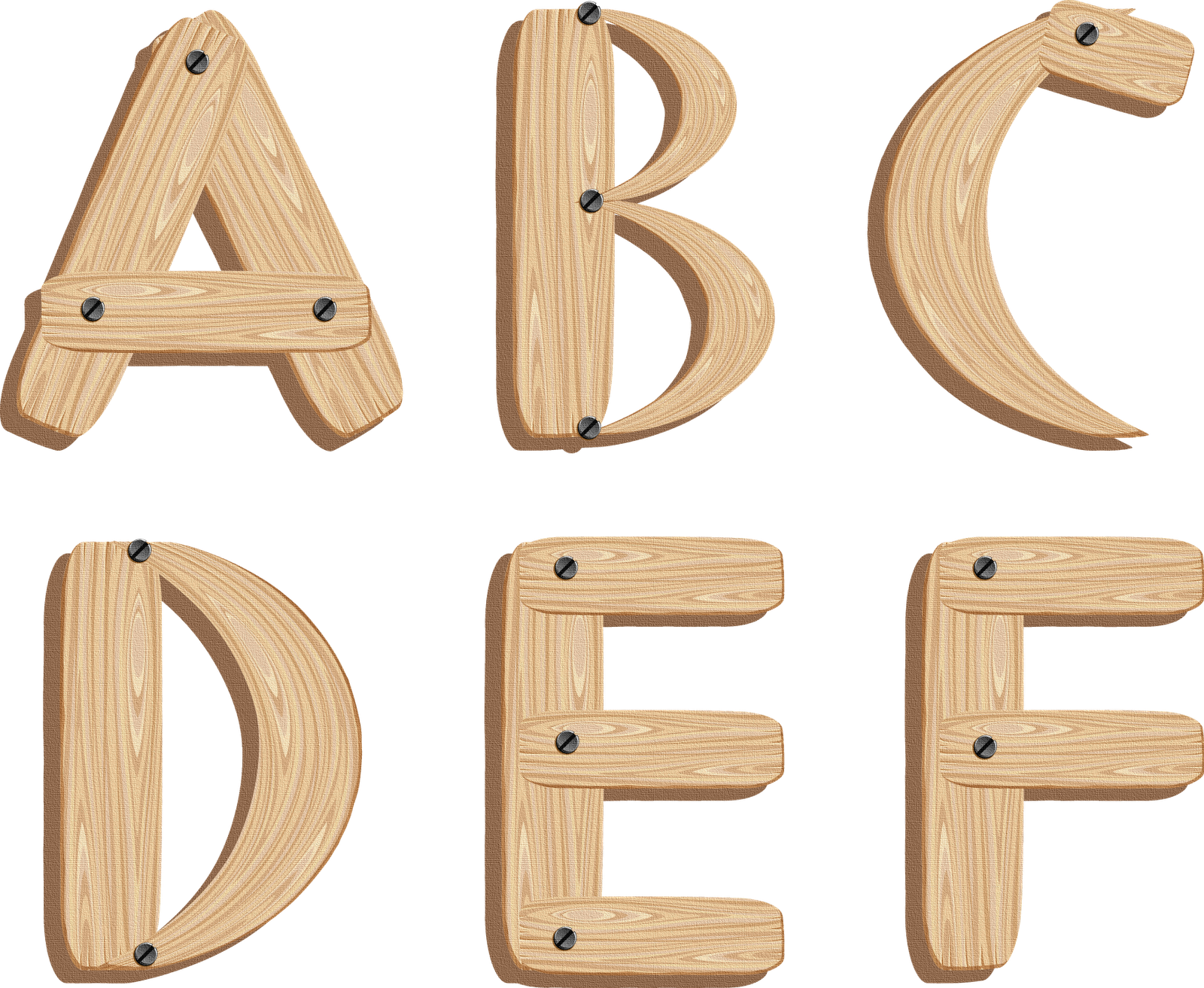 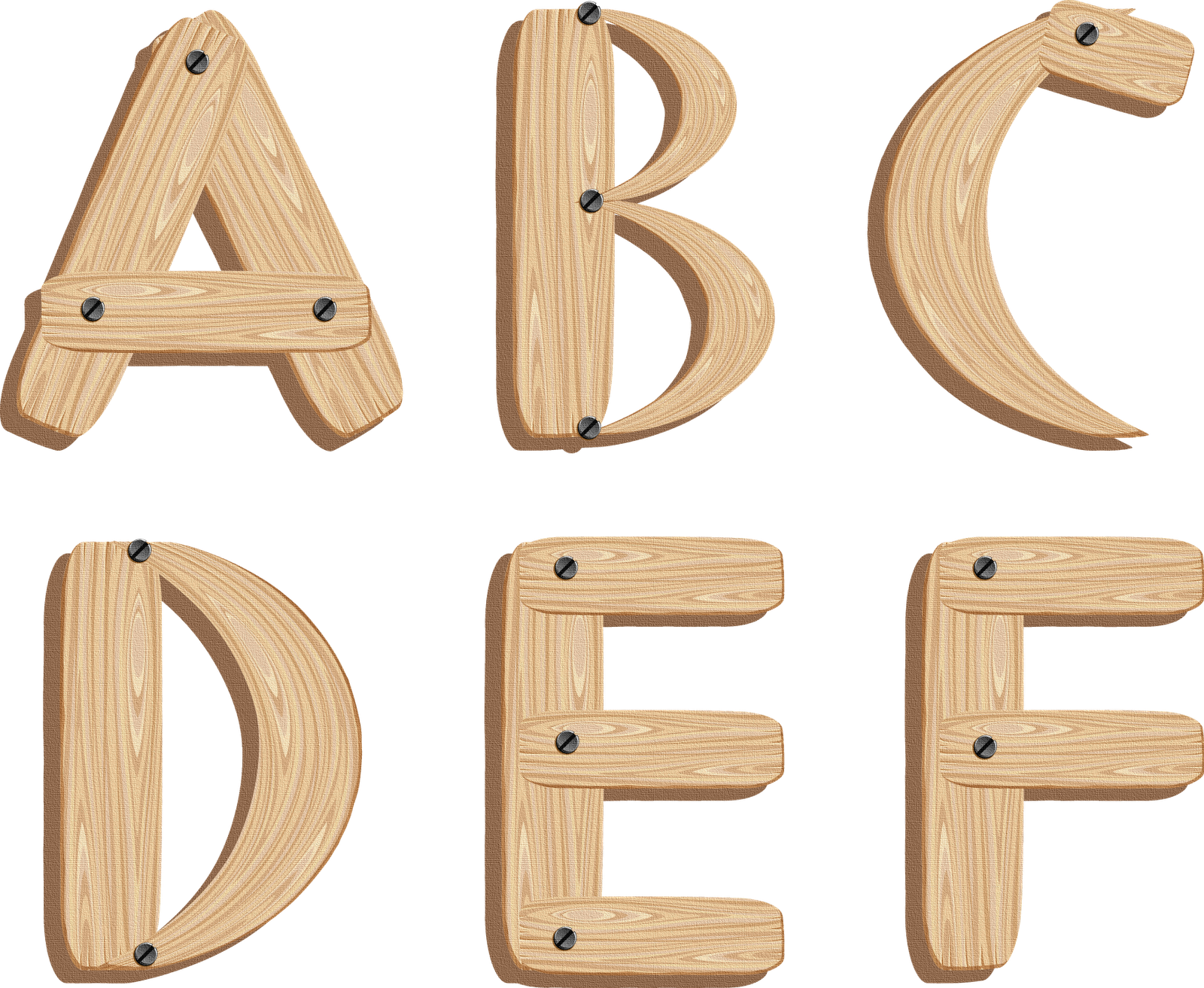 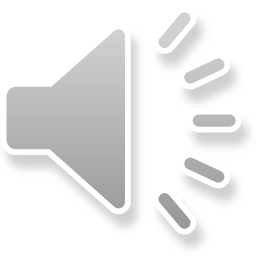 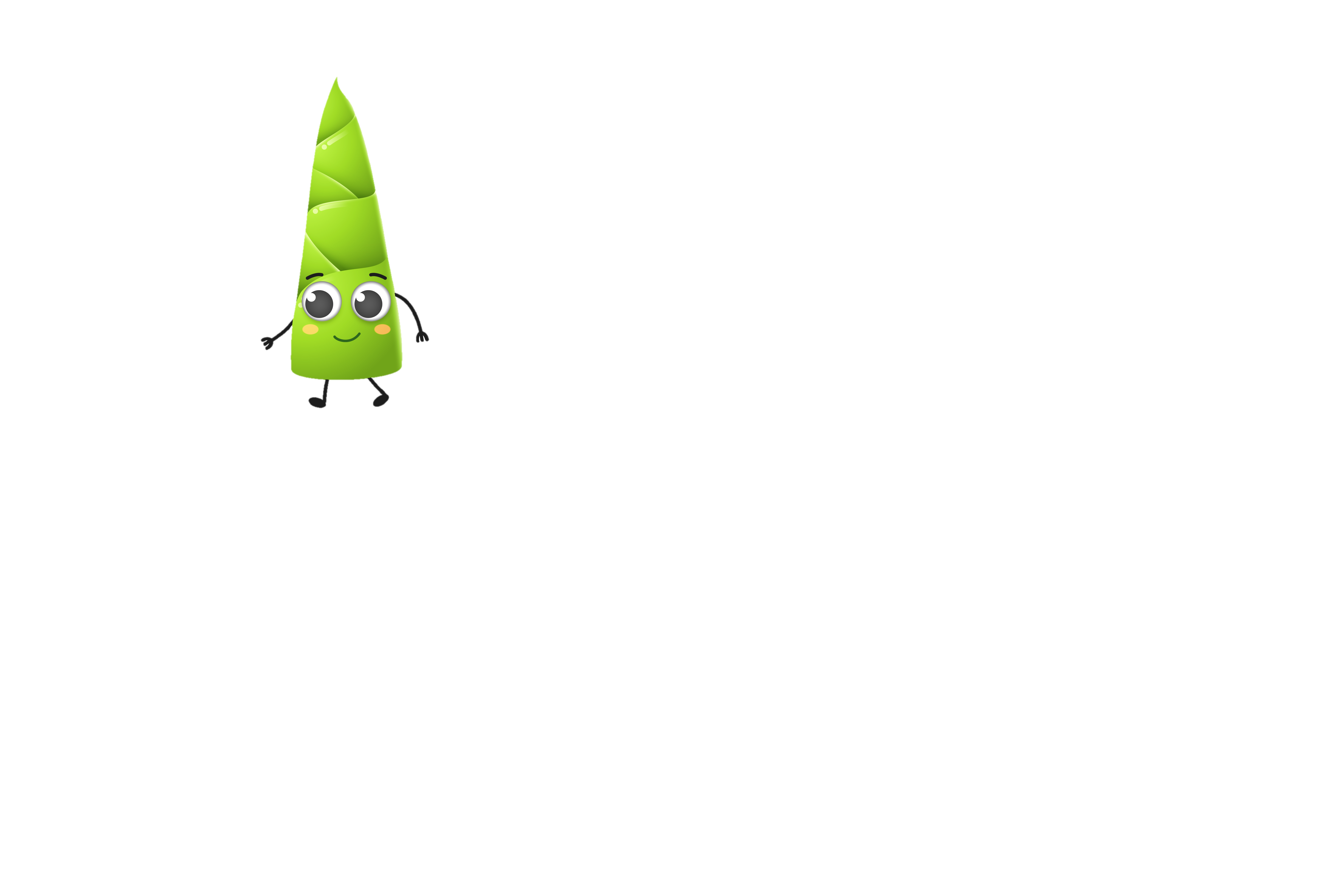 5
7
8
6
Khối lập phương có mấy đỉnh?
Meeting Objectives
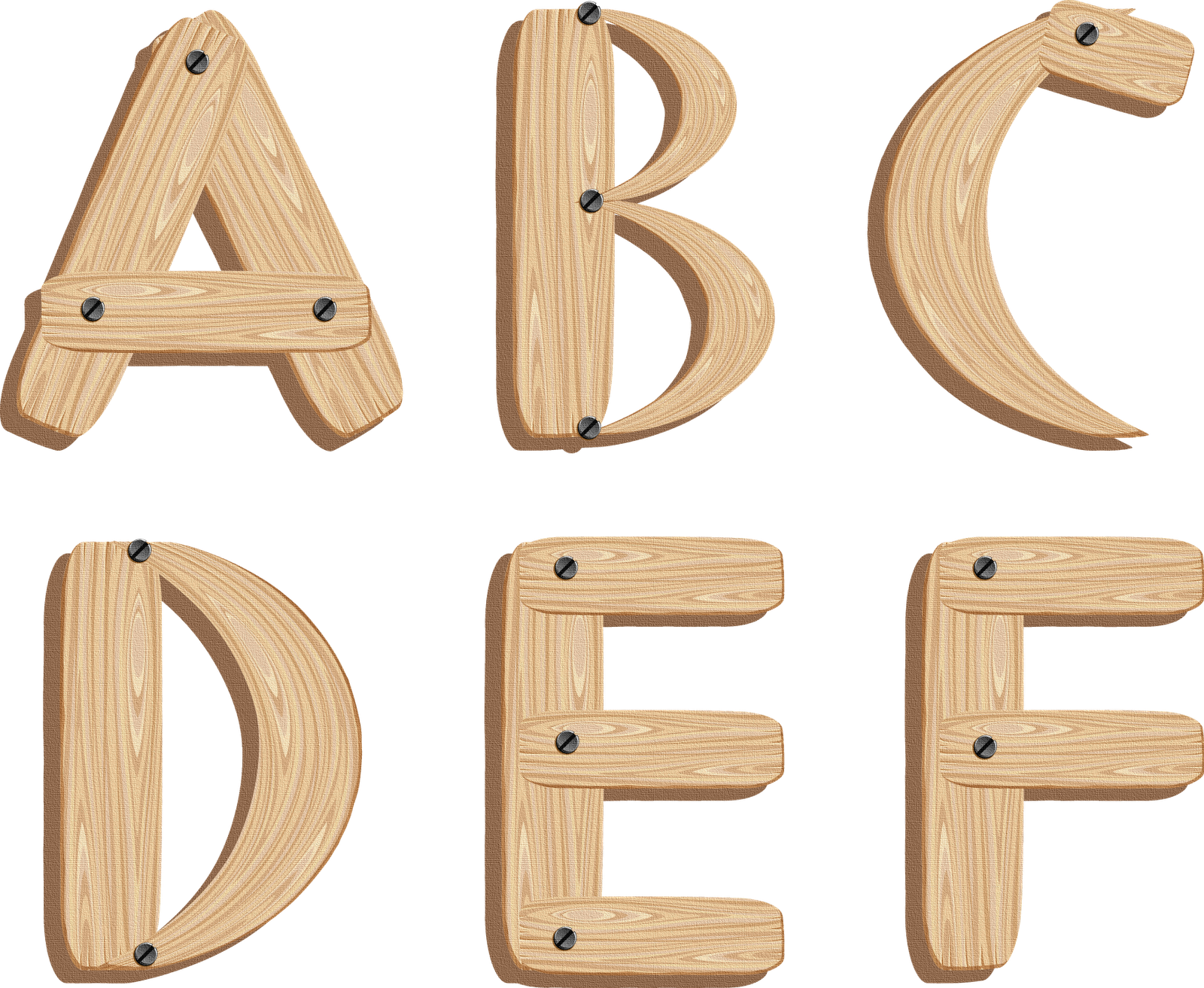 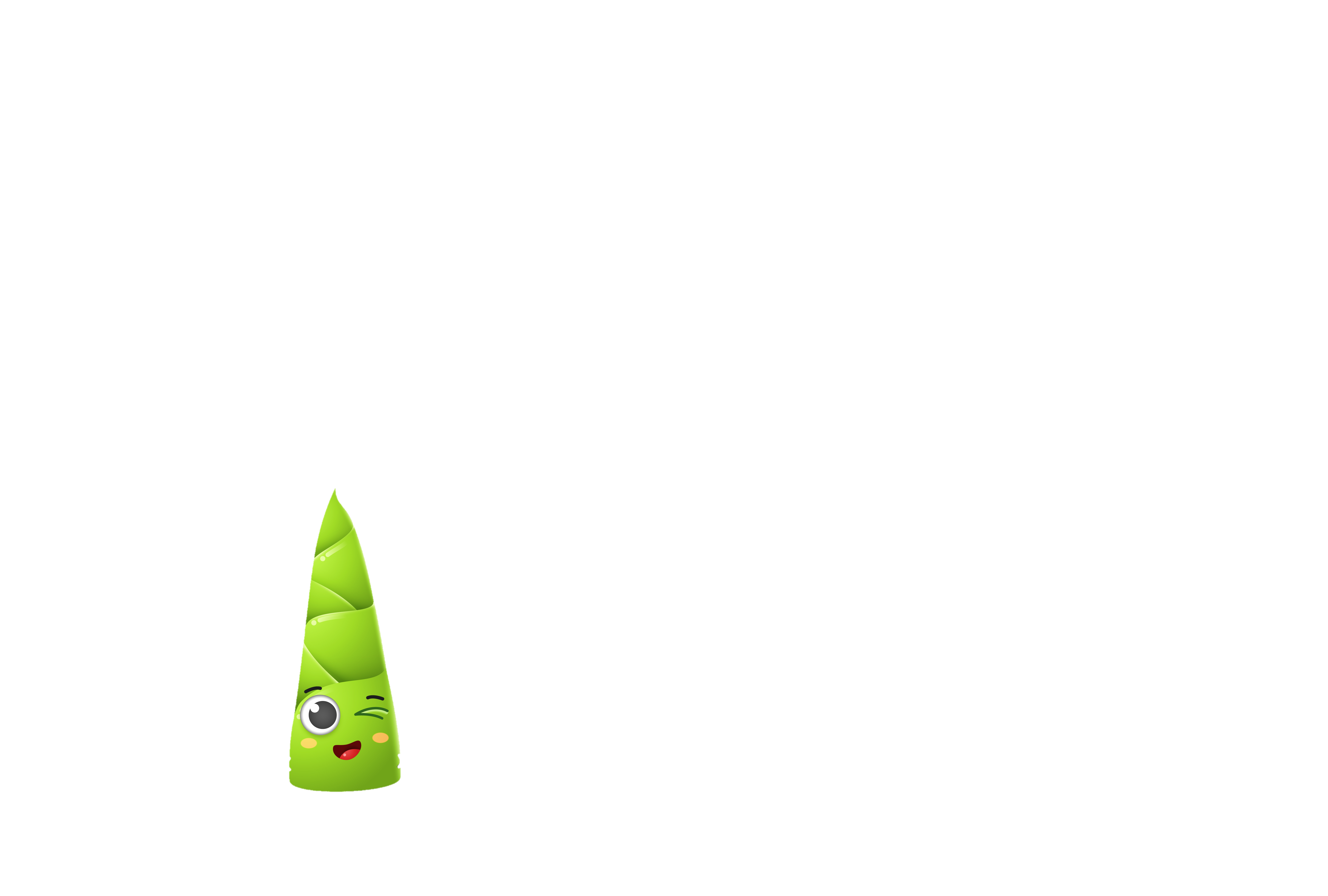 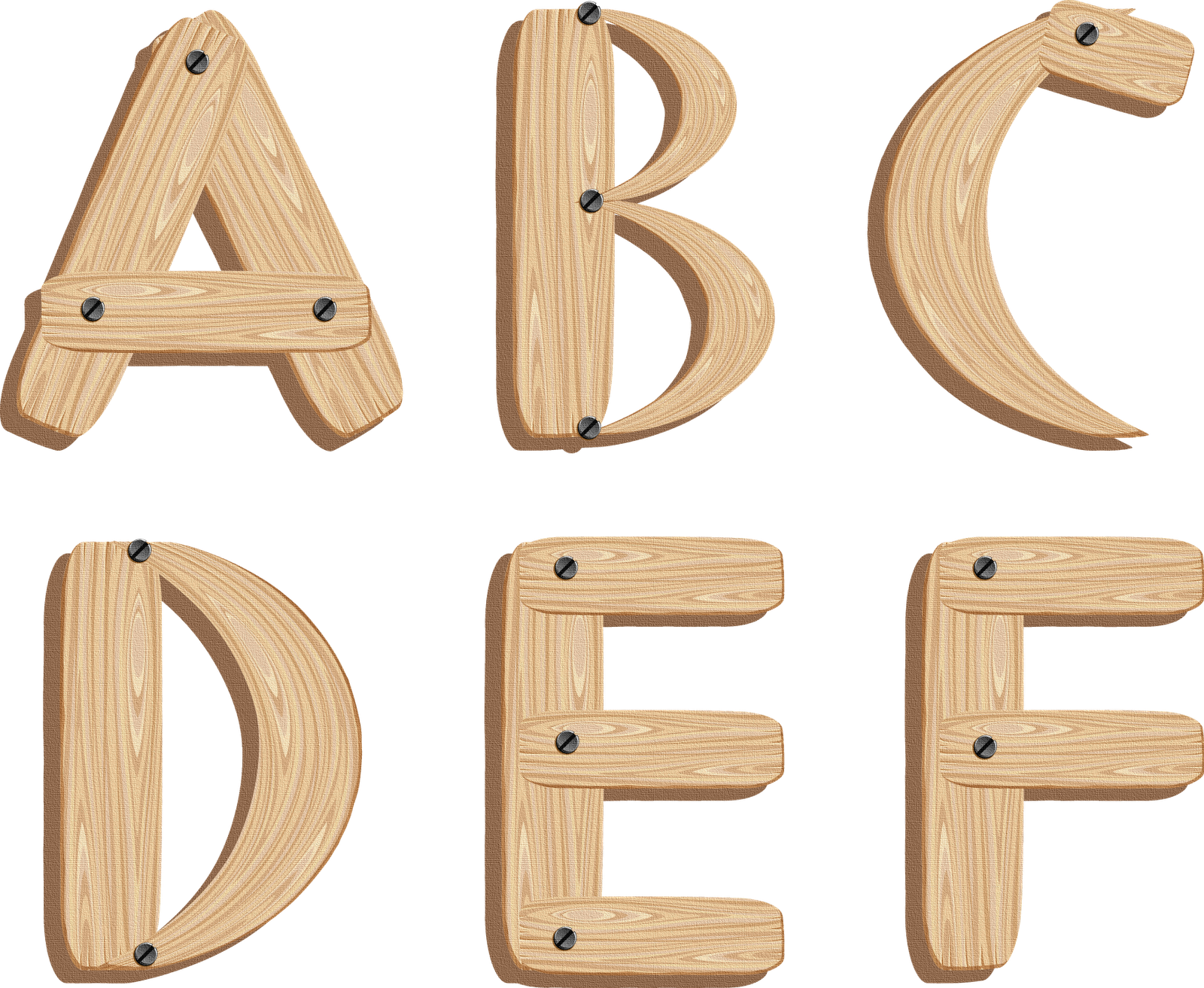 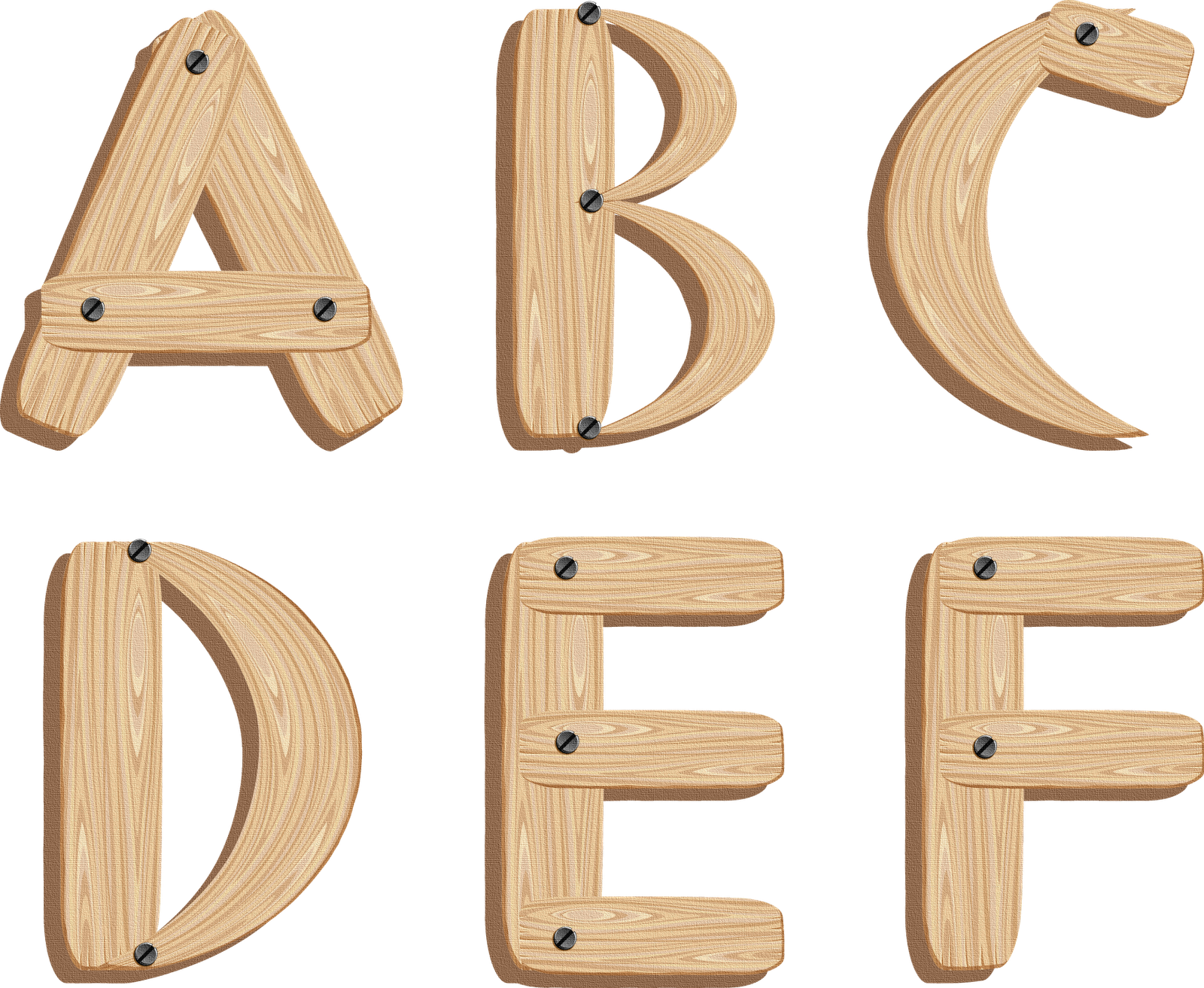 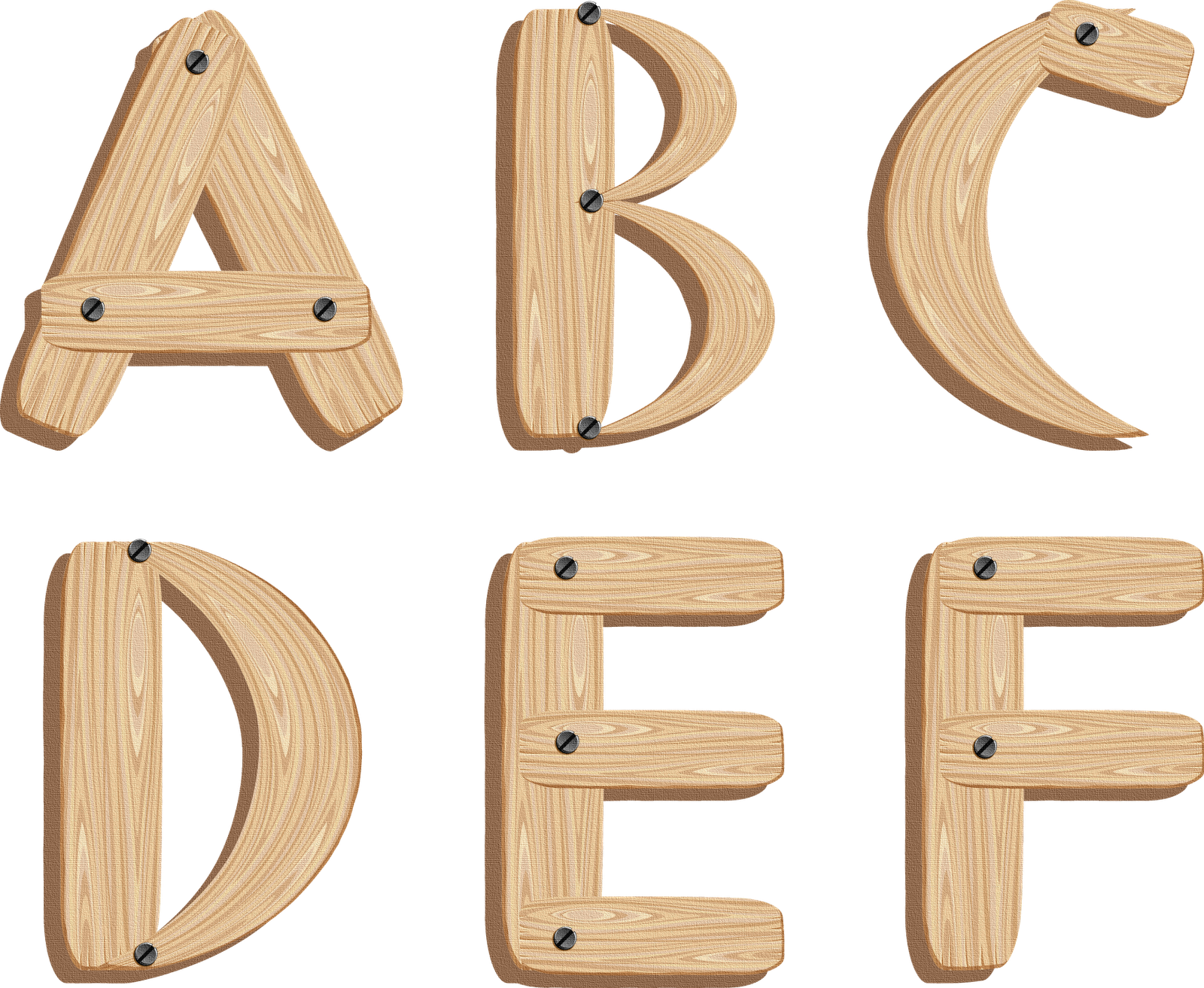 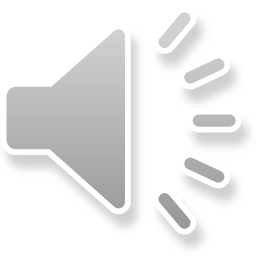 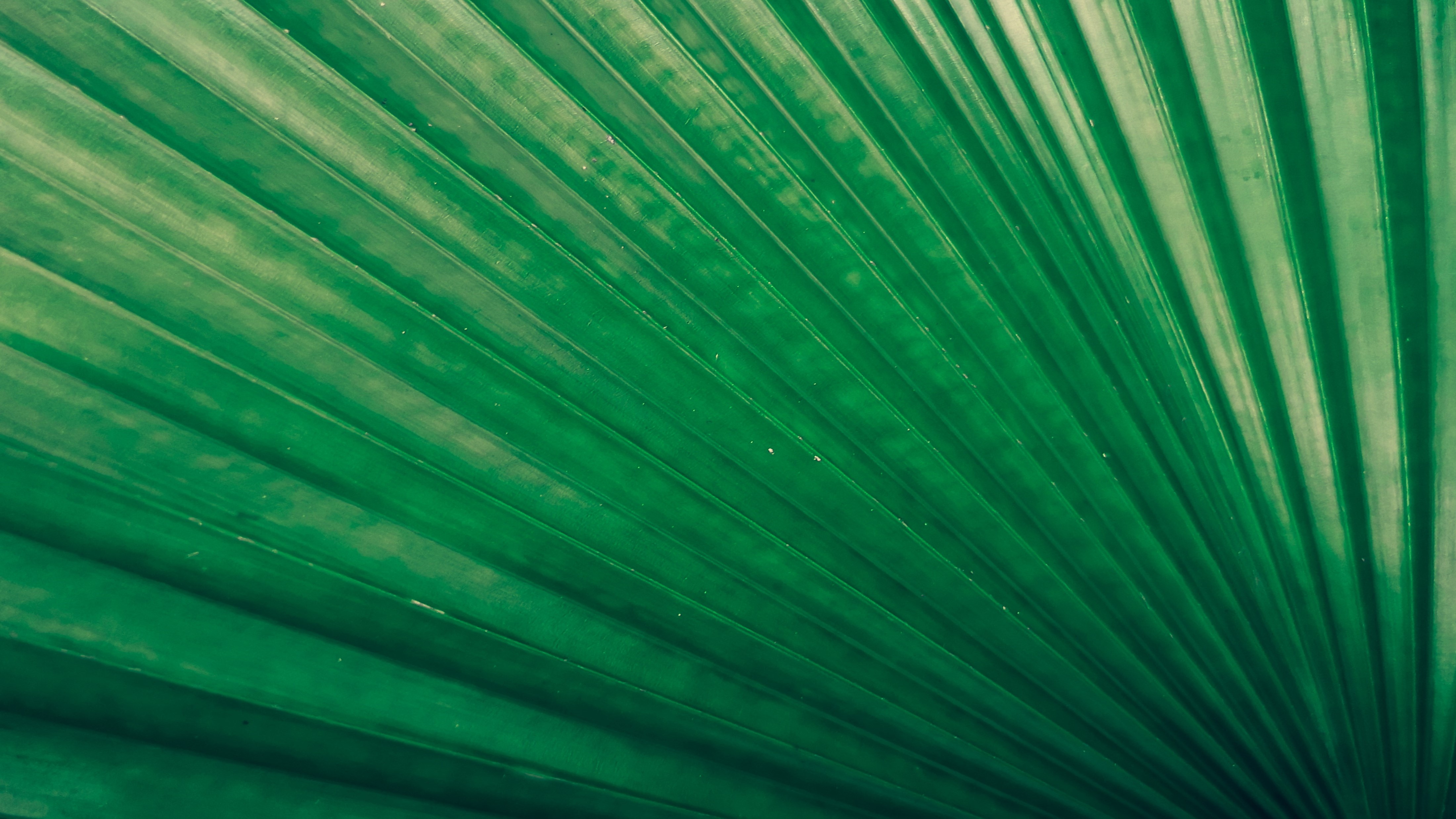 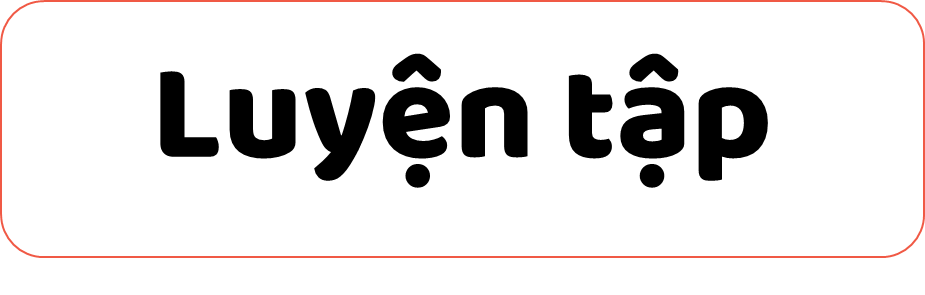 1. Con kiến bò theo đường màu cam trên chiếc khung nhôm dạng khối hộp như hình vẽ để đến chỗ hạt gạo (như hình vẽ) hỏi con kiến phải bò qua mấy cạnh?
Để đến chỗ hạt gạo con kiến phải bò qua 3 cạnh
Để đến được chỗ hạt gạo kiến phải bò qua đường nào?
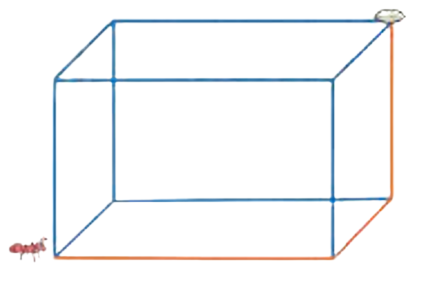 Hình khối chữ nhật có mấy đỉnh?
Các mặt của khối hộp chữ nhật là hình gì?
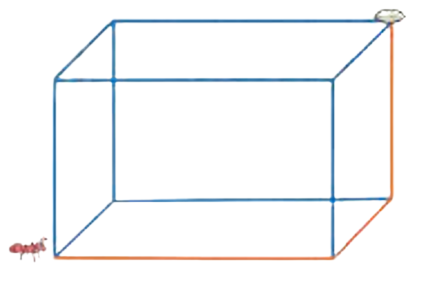 2. Chú Ba làm những chiếc đèn lồng có dạng khối lập phương. Mỗi cạnh dùng một nan  tre, mỗi mặt dán một tờ giấy màu
Gợi ý: Để xác định số nan tre và số tờ giấy màu cần dùng, ta cần xác định đèn lồng gồm bao nhiêu cạnh và bao nhiêu mặt
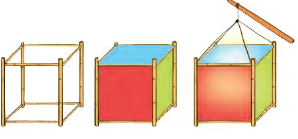 a.Mỗi chiếc đèn lồng cần dùng …?... nan tre?
b/ 5 chiếc đèn lồng như vậy cần dùng …?... tờ giấy màu?
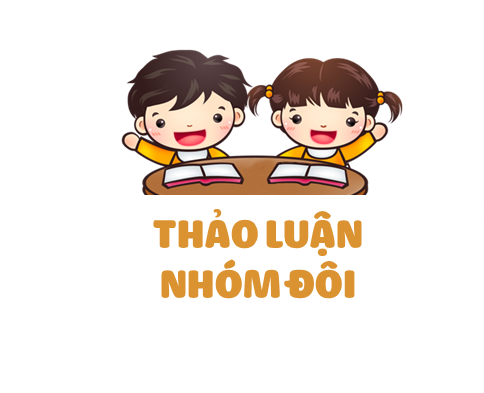 Mỗi cạnh cần 1 nan tre nên một chiếc đèn lồng cần 12 nan tre
Mỗi mặt cần 1 tờ giấy mầu để phối màu cho đẹp nên một chiếc đèn lồng cần: 1 x 6 = 6 (nan tre)
5 chiếc đèn lồng như vậy cần dùng:
 6 x 5 = 30 (tờ giấy màu)
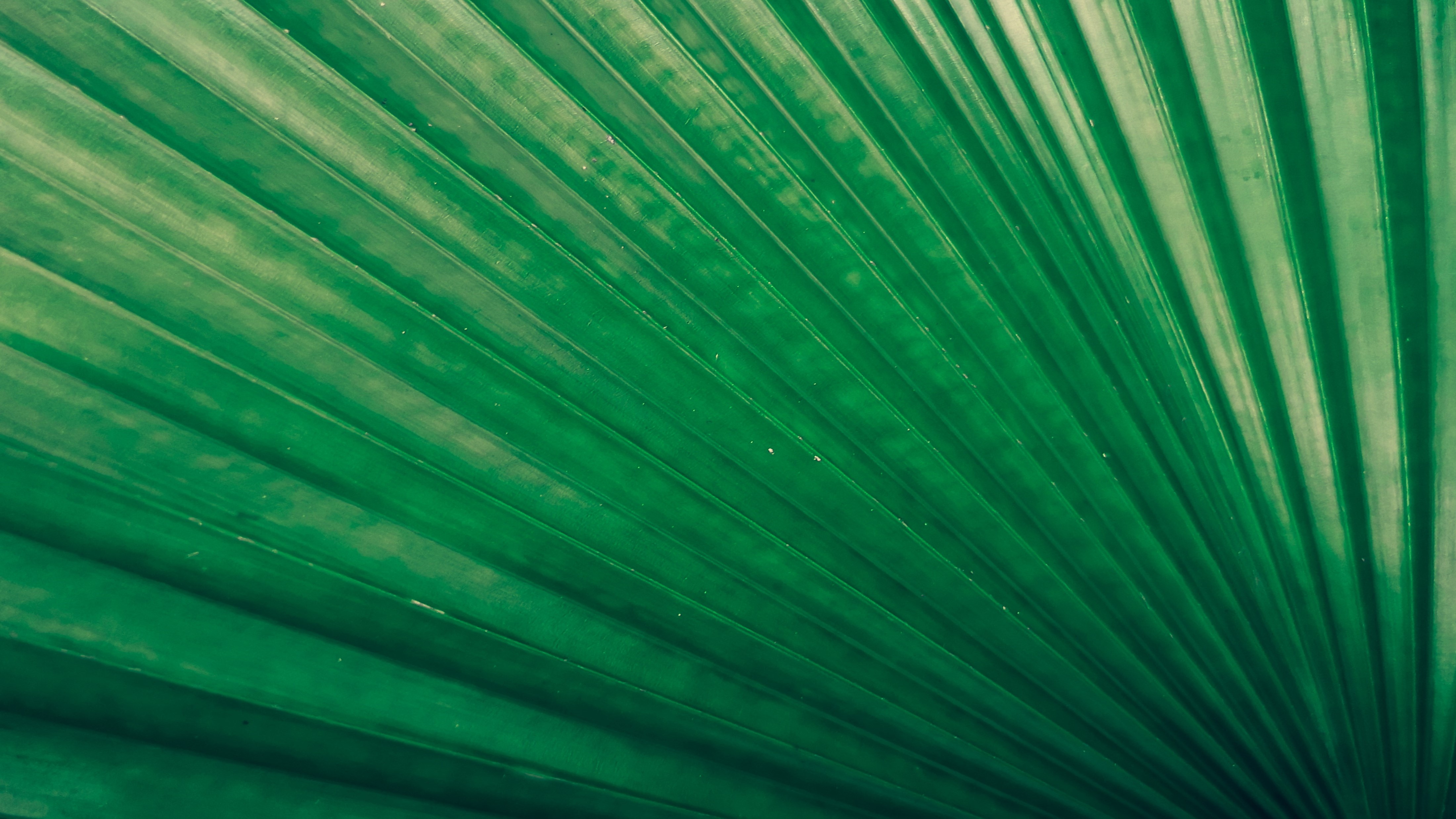 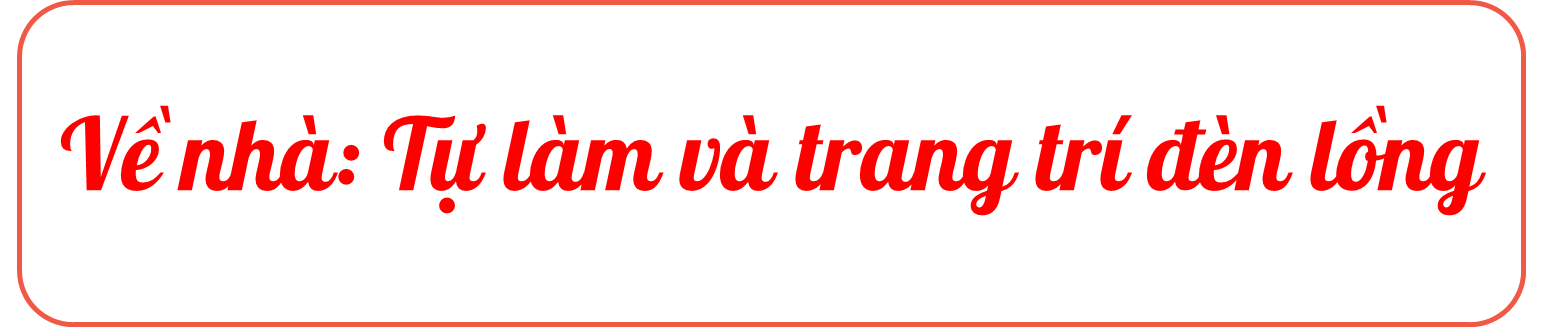 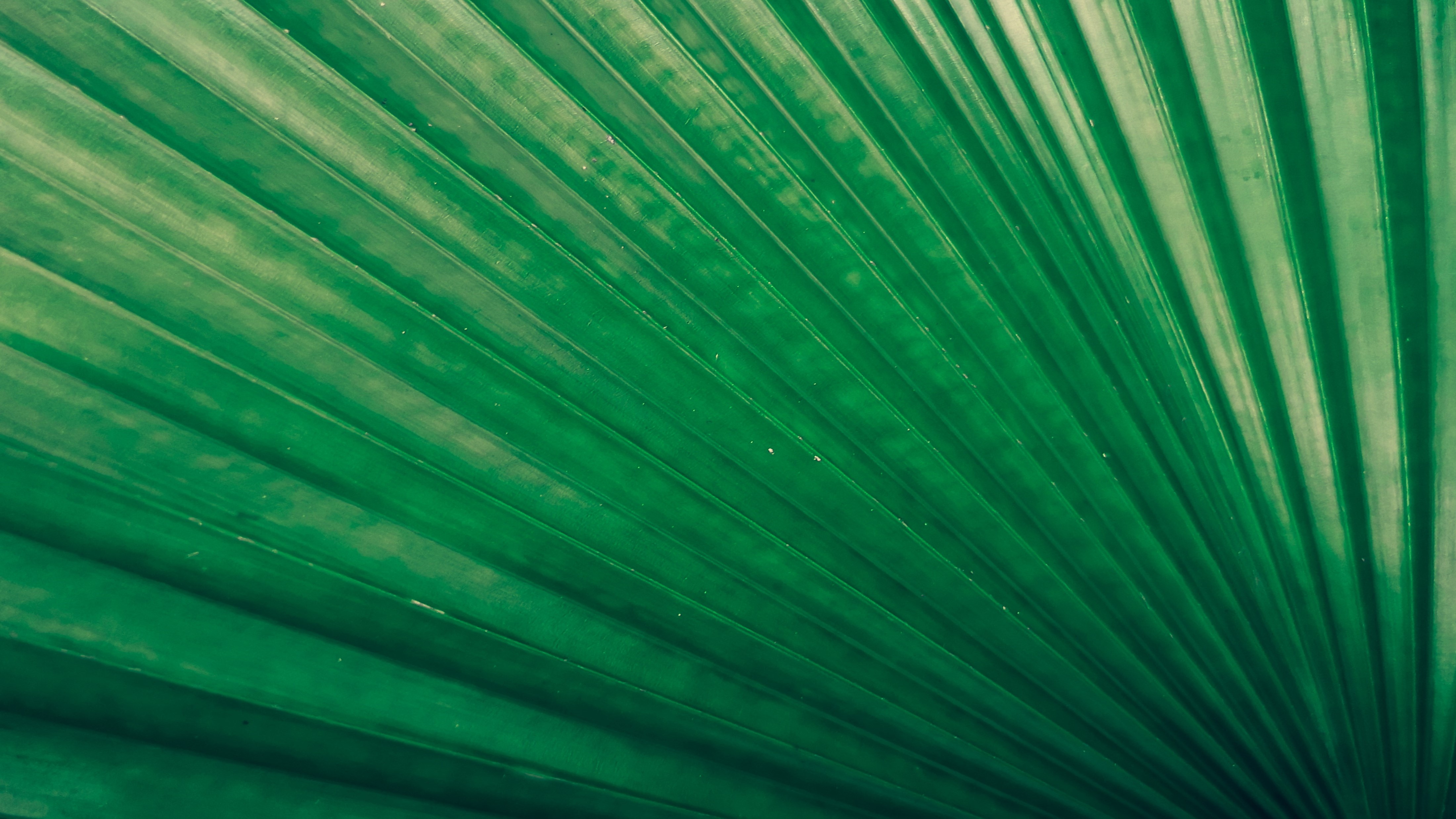